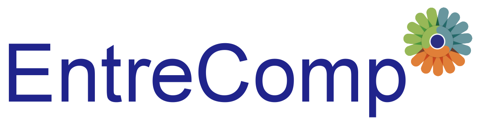 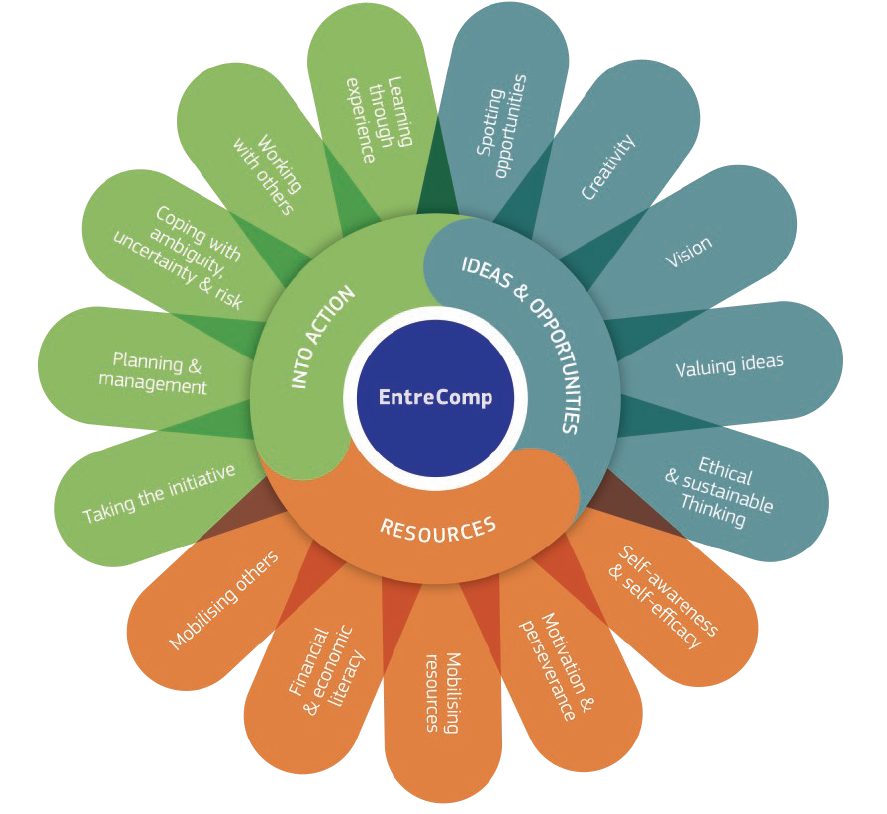 1.5 Pensiero etico e sostenibile 

1.5.A Comportarsi in modo etico
Questo progetto è stato finanziato con il sostegno della Commissione europea. Questo documento e i suoi contenuti riflettono solo le opinioni degli autori, e la Commissione non può essere ritenuta responsabile per qualsiasi uso che possa essere fatto delle informazioni contenute nel documento.
Legal description – Creative Commons licensing: The materials published on the EntreComp project website are classified as Open Educational Resources' (OER) and can be freely (without permission of their creators): downloaded, used, reused, copied, adapted, and shared by users, with information about the source of their origin.
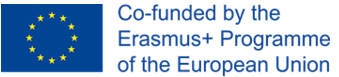 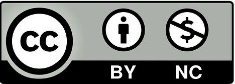 Introduzione
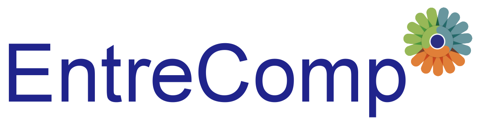 Essere in grado di pensare in modo etico e sostenibile significa valutare le conseguenze e l'impatto di idee, opportunità e azioni. 

Il pensiero etico e sostenibile è una questione di atteggiamenti, comportamenti, valori e mentalità che un imprenditore dovrebbe avere per prendere decisioni etiche e per agire e pensare in modo sostenibile. 

In genere, un imprenditore che pensa in modo etico e sostenibile non ha in mente solo il profitto, ma anche le persone e il pianeta.
Questo progetto è stato finanziato con il sostegno della Commissione europea. Questo documento e i suoi contenuti riflettono solo le opinioni degli autori, e la Commissione non può essere ritenuta responsabile per qualsiasi uso che possa essere fatto delle informazioni contenute nel documento.
Legal description – Creative Commons licensing: The materials published on the EntreComp project website are classified as Open Educational Resources' (OER) and can be freely (without permission of their creators): downloaded, used, reused, copied, adapted, and shared by users, with information about the source of their origin.
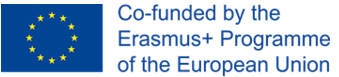 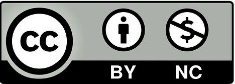 Definizione di etica
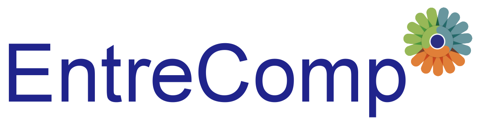 L'etica è la base morale con cui viviamo la nostra vita e prendiamo decisioni.

I comportamenti etici mostrano:
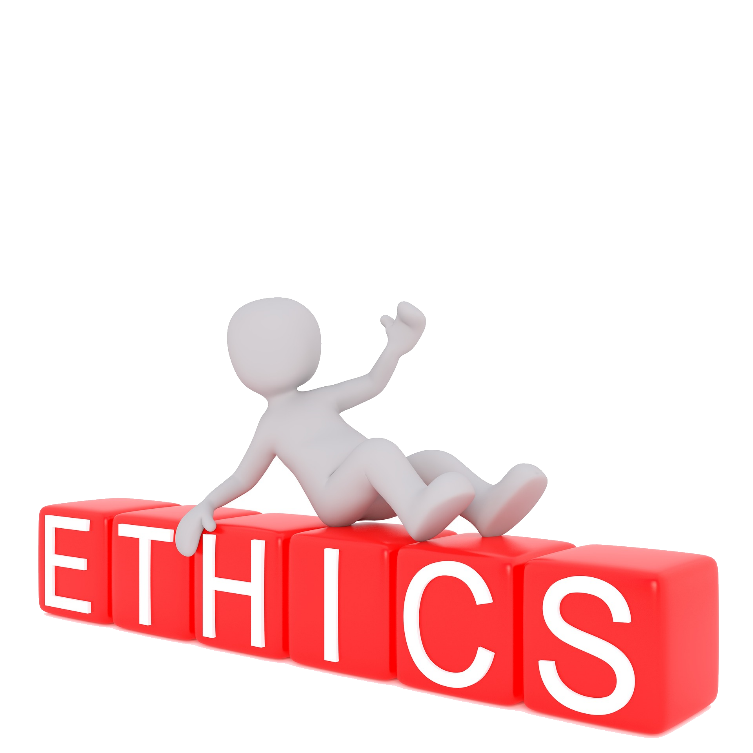 Responsabilità
Onestà
Coraggio
Impegno
Integrità
Questo progetto è stato finanziato con il sostegno della Commissione europea. Questo documento e i suoi contenuti riflettono solo le opinioni degli autori, e la Commissione non può essere ritenuta responsabile per qualsiasi uso che possa essere fatto delle informazioni contenute nel documento.
Legal description – Creative Commons licensing: The materials published on the EntreComp project website are classified as Open Educational Resources' (OER) and can be freely (without permission of their creators): downloaded, used, reused, copied, adapted, and shared by users, with information about the source of their origin.
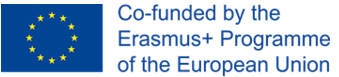 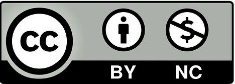 Processo decisionale etico
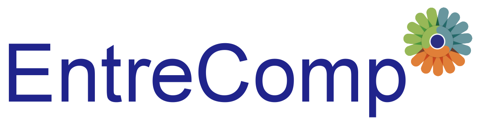 Il processo decisionale etico consiste nel valutare le conseguenze e l'impatto delle idee e delle azioni che portano valori, nonché l'effetto dell'azione imprenditoriale sulla comunità di riferimento, il mercato, la società e l'ambiente.
Questo progetto è stato finanziato con il sostegno della Commissione europea. Questo documento e i suoi contenuti riflettono solo le opinioni degli autori, e la Commissione non può essere ritenuta responsabile per qualsiasi uso che possa essere fatto delle informazioni contenute nel documento.
Legal description – Creative Commons licensing: The materials published on the EntreComp project website are classified as Open Educational Resources' (OER) and can be freely (without permission of their creators): downloaded, used, reused, copied, adapted, and shared by users, with information about the source of their origin.
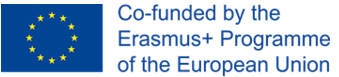 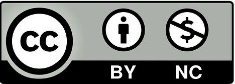 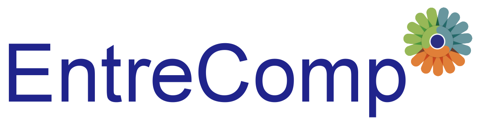 Decisioni etiche: perché sono importanti?
La digitalizzazione e la crescita delle aziende diventa sempre più veloce 
 			Questa tendenza comporta delle sfide etiche per la società, dato che le aziende portano le loro innovazioni/prodotti/idee a diverse parti senza considerare tutte le implicazioni del loro business.

Gli imprenditori sono per lo più inconsapevoli delle conseguenze etiche delle loro decisioni
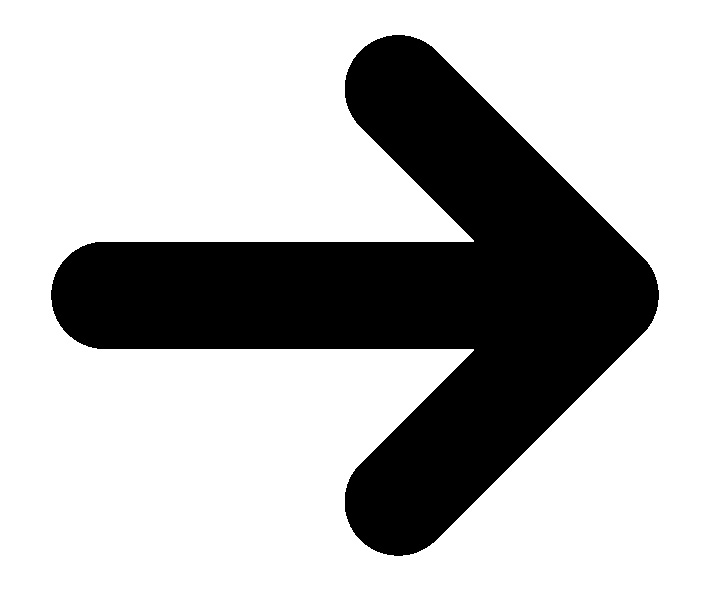 Questo progetto è stato finanziato con il sostegno della Commissione europea. Questo documento e i suoi contenuti riflettono solo le opinioni degli autori, e la Commissione non può essere ritenuta responsabile per qualsiasi uso che possa essere fatto delle informazioni contenute nel documento.
Legal description – Creative Commons licensing: The materials published on the EntreComp project website are classified as Open Educational Resources' (OER) and can be freely (without permission of their creators): downloaded, used, reused, copied, adapted, and shared by users, with information about the source of their origin.
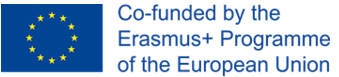 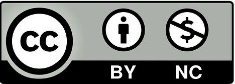 Decisioni etiche: perché sono importanti?
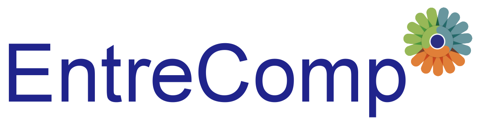 Nella maggior parte dei casi l'imprenditore usa un approccio non strutturato per risolvere i dilemmi etici, con l'istinto o il "buon senso" come motori principali del processo decisionale 
			Gli imprenditori si sono concentrati sulla sopravvivenza dell'azienda, con poca considerazione delle altre parti
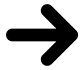 La decisione etica porta all'impegno di tutte le parti interessate in un business e 
il loro bisogno di essere ascoltati e presi in considerazione dalle aziende
Fonte: Velasquez, M., Andre C., Shanks, T., S.J., Meyer M. (2015). Thinking Ethically, Santa Clara: pubblicizzato attraverso Markkula Center for Applied Science alla Santa Clara University, tramite https://www.scu.edu/ethics/ethics-resources/ethical-decision-making/thinking-ethically/, accesso: 28.10.2020
Questo progetto è stato finanziato con il sostegno della Commissione europea. Questo documento e i suoi contenuti riflettono solo le opinioni degli autori, e la Commissione non può essere ritenuta responsabile per qualsiasi uso che possa essere fatto delle informazioni contenute nel documento.
Legal description – Creative Commons licensing: The materials published on the EntreComp project website are classified as Open Educational Resources' (OER) and can be freely (without permission of their creators): downloaded, used, reused, copied, adapted, and shared by users, with information about the source of their origin.
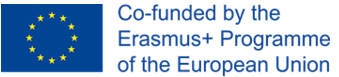 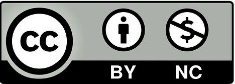 Norme e valori
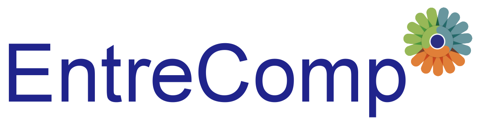 Norme e valori dovrebbero guidare il processo decisionale etico. Il decisore dovrebbe sempre considerare il suo impatto su tutte le parti coinvolte e influenzate dalla decisione.
Fonte: Velasquez, M., Andre C., Shanks, T., S.J., Meyer M. (2015). Thinking Ethically, Santa Clara: pubblicizzato attraverso Markkula Center for Applied Science alla Santa Clara University, tramite https://www.scu.edu/ethics/ethics-resources/ethical-decision-making/thinking-ethically/, accesso: 28.10.2020
Questo progetto è stato finanziato con il sostegno della Commissione europea. Questo documento e i suoi contenuti riflettono solo le opinioni degli autori, e la Commissione non può essere ritenuta responsabile per qualsiasi uso che possa essere fatto delle informazioni contenute nel documento.
Legal description – Creative Commons licensing: The materials published on the EntreComp project website are classified as Open Educational Resources' (OER) and can be freely (without permission of their creators): downloaded, used, reused, copied, adapted, and shared by users, with information about the source of their origin.
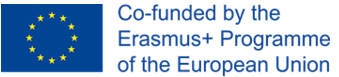 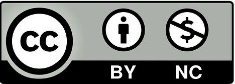 Un approccio utilitaristico
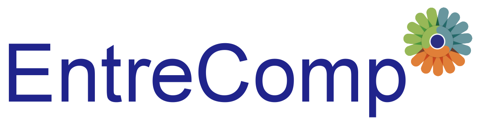 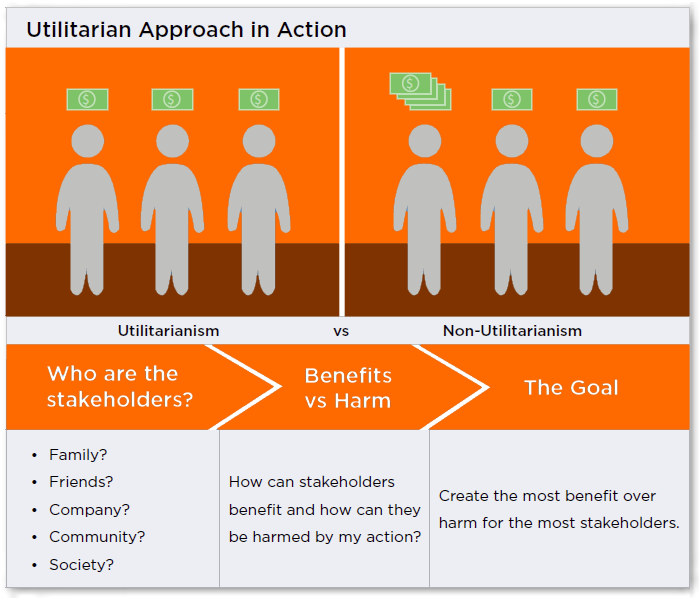 La scelta etica è quella che produce il maggior bene per il maggior numero.
Fonte: Velasquez, M., Andre C., Shanks, T., S.J., Meyer M. (2015). Thinking Ethically, Santa Clara: pubblicizzato attraverso Markkula Center for Applied Science alla Santa Clara University, tramite https://www.scu.edu/ethics/ethics-resources/ethical-decision-making/thinking-ethically/, accesso: 28.10.2020
Questo progetto è stato finanziato con il sostegno della Commissione europea. Questo documento e i suoi contenuti riflettono solo le opinioni degli autori, e la Commissione non può essere ritenuta responsabile per qualsiasi uso che possa essere fatto delle informazioni contenute nel documento.
Legal description – Creative Commons licensing: The materials published on the EntreComp project website are classified as Open Educational Resources' (OER) and can be freely (without permission of their creators): downloaded, used, reused, copied, adapted, and shared by users, with information about the source of their origin.
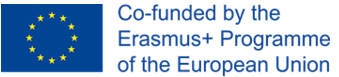 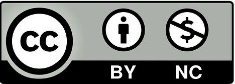 Un approccio di bene comune
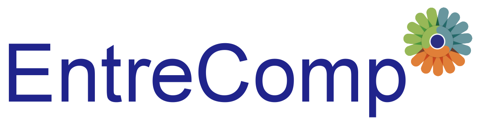 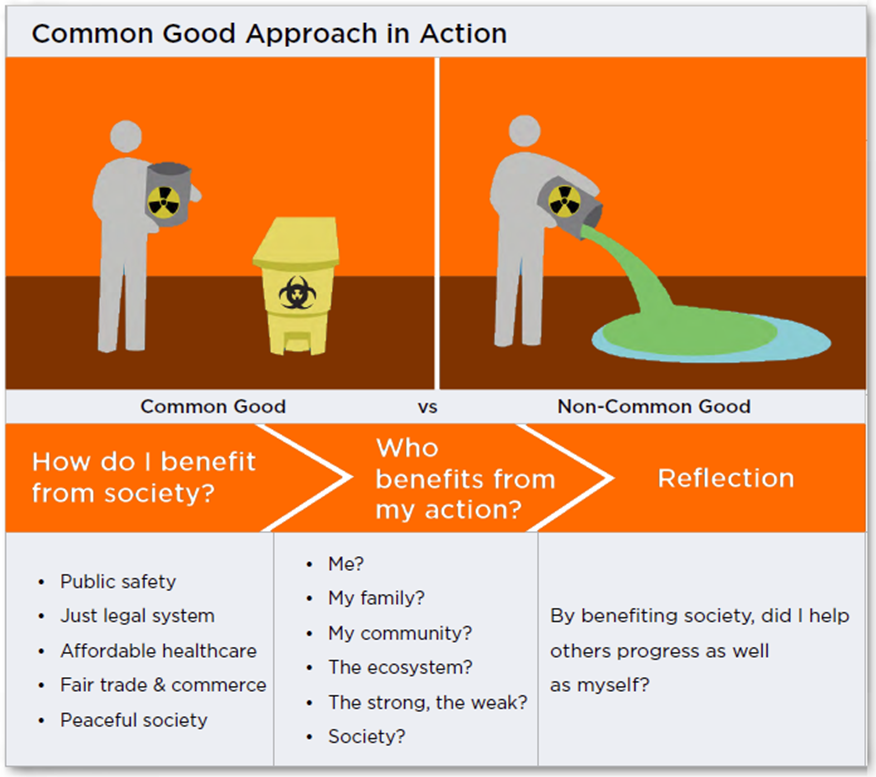 Questo approccio etico si basa su una società composta da individui il cui benessere è inseparabilmente legato al benessere della comunità

I membri della comunità sono legati dal perseguimento di valori e obiettivi comuni
Fonte: Velasquez, M., Andre C., Shanks, T., S.J., Meyer M. (2015). Thinking Ethically, Santa Clara: pubblicizzato attraverso Markkula Center for Applied Science alla Santa Clara University, tramite https://www.scu.edu/ethics/ethics-resources/ethical-decision-making/thinking-ethically/, accesso: 28.10.2020
Questo progetto è stato finanziato con il sostegno della Commissione europea. Questo documento e i suoi contenuti riflettono solo le opinioni degli autori, e la Commissione non può essere ritenuta responsabile per qualsiasi uso che possa essere fatto delle informazioni contenute nel documento.
Legal description – Creative Commons licensing: The materials published on the EntreComp project website are classified as Open Educational Resources' (OER) and can be freely (without permission of their creators): downloaded, used, reused, copied, adapted, and shared by users, with information about the source of their origin.
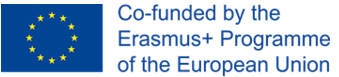 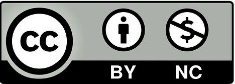 Un approccio ai diritti morali
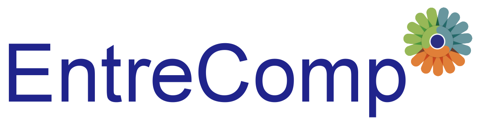 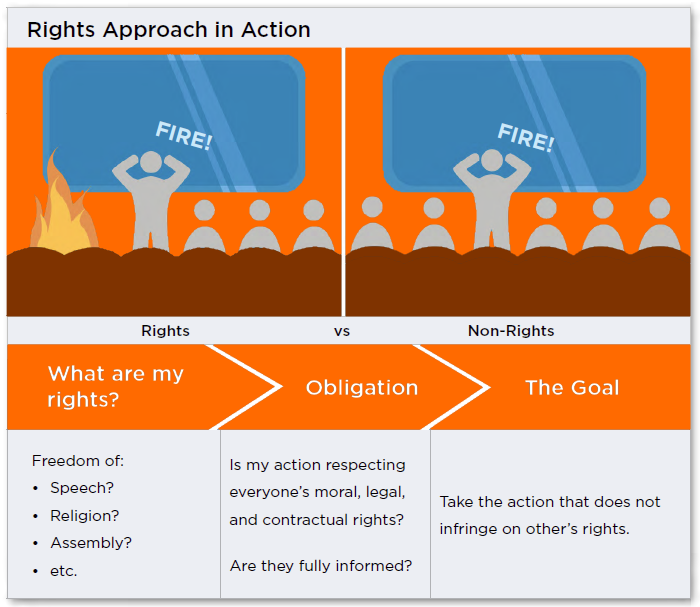 Le decisioni etiche sono quelle che mantengono al meglio i diritti fondamentali delle persone interessate.
Fonte: Velasquez, M., Andre C., Shanks, T., S.J., Meyer M. (2015). Thinking Ethically, Santa Clara: pubblicizzato attraverso Markkula Center for Applied Science alla Santa Clara University, tramite https://www.scu.edu/ethics/ethics-resources/ethical-decision-making/thinking-ethically/, accesso: 28.10.2020
Questo progetto è stato finanziato con il sostegno della Commissione europea. Questo documento e i suoi contenuti riflettono solo le opinioni degli autori, e la Commissione non può essere ritenuta responsabile per qualsiasi uso che possa essere fatto delle informazioni contenute nel documento.
Legal description – Creative Commons licensing: The materials published on the EntreComp project website are classified as Open Educational Resources' (OER) and can be freely (without permission of their creators): downloaded, used, reused, copied, adapted, and shared by users, with information about the source of their origin.
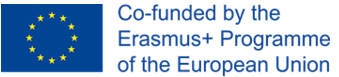 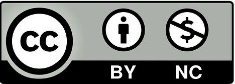 Un approccio di giustizia/equità
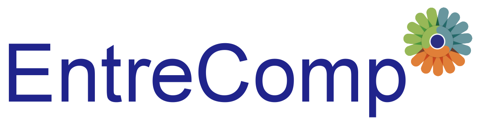 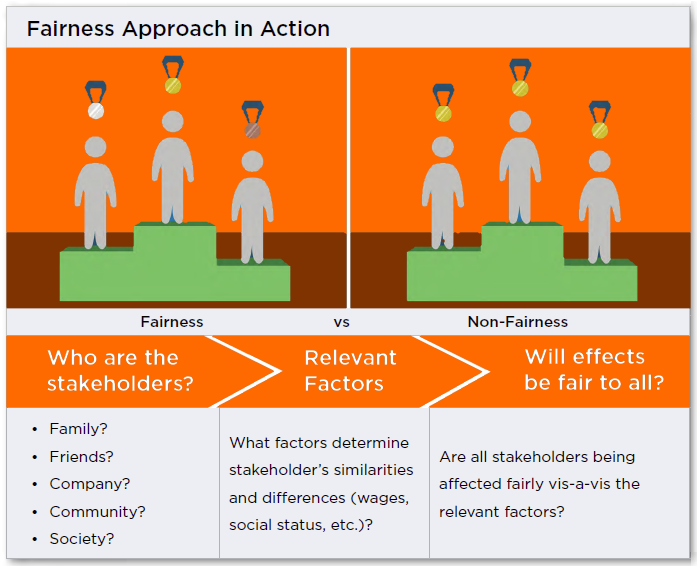 Le decisioni etiche devono essere basate su standard di equità, correttezza e imparzialità. Tre tipi di giustizia:
Distributivo: trattamento per ragioni appropriate
Procedurale: regole chiaramente enunciate e applicate
Compensatorio: compensato in modo equo
Fonte: Velasquez, M., Andre C., Shanks, T., S.J., Meyer M. (2015). Thinking Ethically, Santa Clara: pubblicizzato attraverso Markkula Center for Applied Science alla Santa Clara University, tramite https://www.scu.edu/ethics/ethics-resources/ethical-decision-making/thinking-ethically/, accesso: 28.10.2020
Questo progetto è stato finanziato con il sostegno della Commissione europea. Questo documento e i suoi contenuti riflettono solo le opinioni degli autori, e la Commissione non può essere ritenuta responsabile per qualsiasi uso che possa essere fatto delle informazioni contenute nel documento.
Legal description – Creative Commons licensing: The materials published on the EntreComp project website are classified as Open Educational Resources' (OER) and can be freely (without permission of their creators): downloaded, used, reused, copied, adapted, and shared by users, with information about the source of their origin.
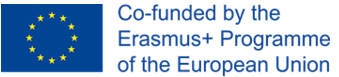 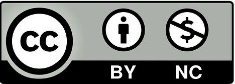 Un approccio alla virtù
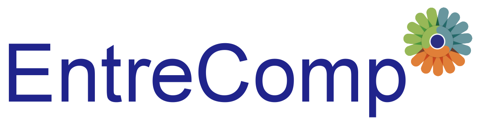 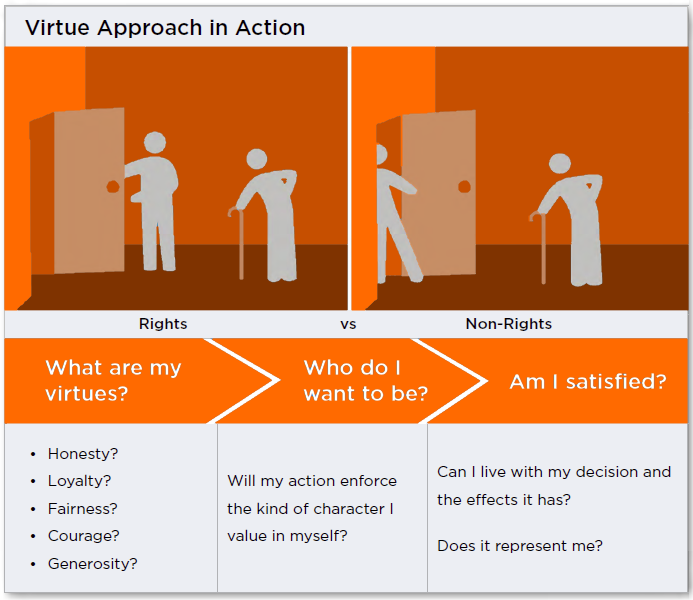 L'approccio delle virtù presuppone che ci siano alcuni ideali/virtù (ad esempio, onestà, coraggio, compassione, generosità, fedeltà, integrità, equità, autocontrollo e prudenza) verso cui dovremmo tendere, che prevedono il pieno sviluppo della nostra umanità

La persona virtuosa è la persona etica
Fonte: Velasquez, M., Andre C., Shanks, T., S.J., Meyer M. (2015). Thinking Ethically, Santa Clara: pubblicizzato attraverso Markkula Center for Applied Science alla Santa Clara University, tramite https://www.scu.edu/ethics/ethics-resources/ethical-decision-making/thinking-ethically/, accesso: 28.10.2020
Questo progetto è stato finanziato con il sostegno della Commissione europea. Questo documento e i suoi contenuti riflettono solo le opinioni degli autori, e la Commissione non può essere ritenuta responsabile per qualsiasi uso che possa essere fatto delle informazioni contenute nel documento.
Legal description – Creative Commons licensing: The materials published on the EntreComp project website are classified as Open Educational Resources' (OER) and can be freely (without permission of their creators): downloaded, used, reused, copied, adapted, and shared by users, with information about the source of their origin.
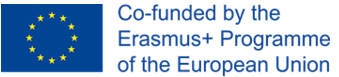 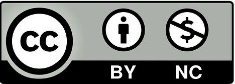 Gli scenari del dilemma
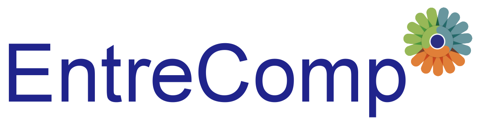 Gli studenti possono imparare a pensare e ad agire in modo etico e sostenibile attraverso scenari di dilemma, discutendo su quale decisione sceglierebbero. 

Gli scenari di dilemma aiutano gli studenti a prendere in considerazione tutte le diverse parti interessate da una decisione: funzionano bene in questo contesto perché collegano le esperienze di vita reale degli studenti e accendono la discussione. 

 	Guarda questo video
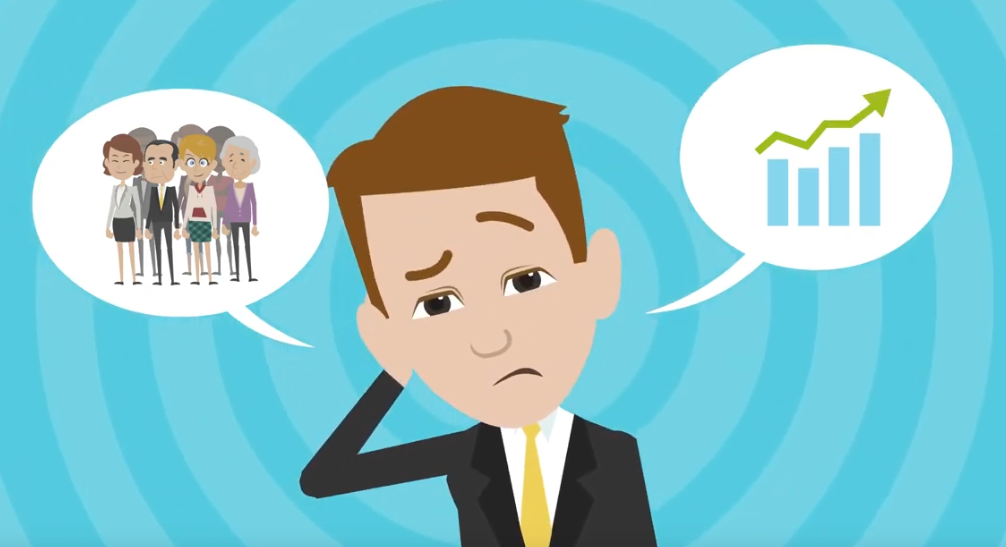 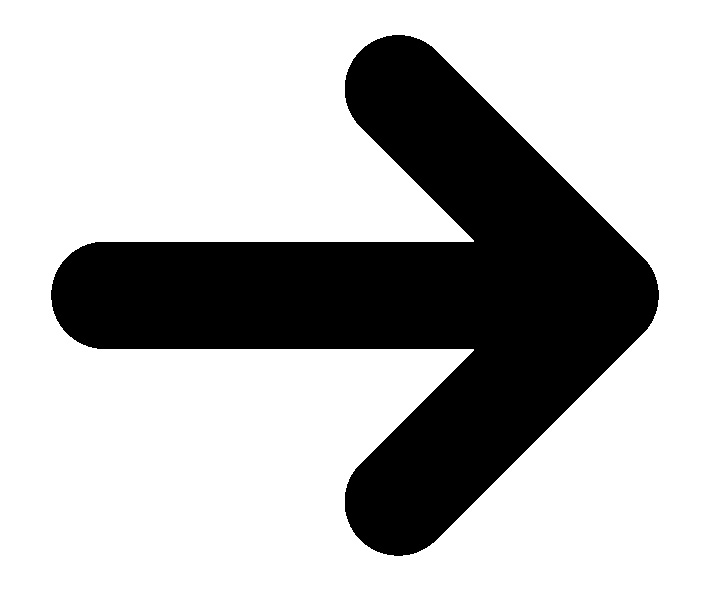 Fonte: Global Ethics Inc. (2019). Business Ethical Dilemmas and Stakeholders [video], via https://www.youtube.com/watch?v=ahH_P_5yVSo, accesso: 28.10.2020
Questo progetto è stato finanziato con il sostegno della Commissione europea. Questo documento e i suoi contenuti riflettono solo le opinioni degli autori, e la Commissione non può essere ritenuta responsabile per qualsiasi uso che possa essere fatto delle informazioni contenute nel documento.
Legal description – Creative Commons licensing: The materials published on the EntreComp project website are classified as Open Educational Resources' (OER) and can be freely (without permission of their creators): downloaded, used, reused, copied, adapted, and shared by users, with information about the source of their origin.
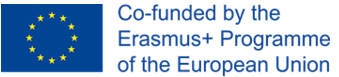 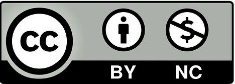 Esercizio: Scenari di dilemma
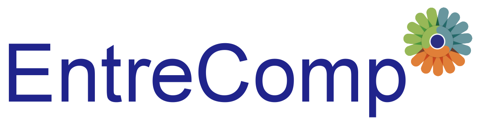 Leggete i seguenti tre scenari di dilemma etico e passate alla prossima diapositiva:
Questo progetto è stato finanziato con il sostegno della Commissione europea. Questo documento e i suoi contenuti riflettono solo le opinioni degli autori, e la Commissione non può essere ritenuta responsabile per qualsiasi uso che possa essere fatto delle informazioni contenute nel documento.
Legal description – Creative Commons licensing: The materials published on the EntreComp project website are classified as Open Educational Resources' (OER) and can be freely (without permission of their creators): downloaded, used, reused, copied, adapted, and shared by users, with information about the source of their origin.
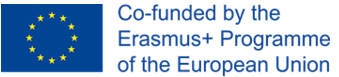 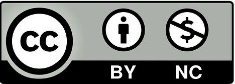 In seguito...
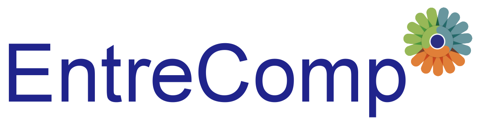 La maggior parte dei dilemmi etici comporta un conflitto tra i bisogni di una parte e il tutto, tra gli interessi dell'azienda e la società nel suo insieme.

TASK 1: Discuti uno dei dilemmi etici dell'ultima pagina. Come decidereste? Ponetevi le cinque domande quando cercate di risolvere una questione morale:

Quali benefici e quali danni produrrà ogni linea d'azione, e quale alternativa porterà alle migliori conseguenze globali?
Quali diritti morali hanno le parti interessate e quale linea d'azione rispetta meglio questi diritti?
Quale linea d'azione tratta tutti allo stesso modo, tranne quando c'è una ragione moralmente giustificabile per non farlo, e non mostra favoritismi o discriminazioni?
Quale linea d'azione fa progredire il bene comune?
Quale corso d'azione sviluppa le virtù morali?
Questo progetto è stato finanziato con il sostegno della Commissione europea. Questo documento e i suoi contenuti riflettono solo le opinioni degli autori, e la Commissione non può essere ritenuta responsabile per qualsiasi uso che possa essere fatto delle informazioni contenute nel documento.
Legal description – Creative Commons licensing: The materials published on the EntreComp project website are classified as Open Educational Resources' (OER) and can be freely (without permission of their creators): downloaded, used, reused, copied, adapted, and shared by users, with information about the source of their origin.
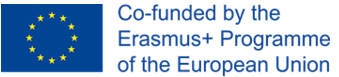 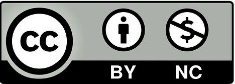 Successivamente...
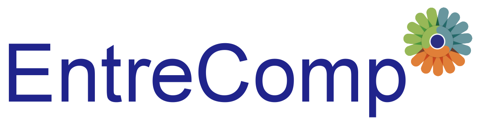 COMPITO 2: Verifica la tua decisione con il seguente schema di intervista:
Questo progetto è stato finanziato con il sostegno della Commissione europea. Questo documento e i suoi contenuti riflettono solo le opinioni degli autori, e la Commissione non può essere ritenuta responsabile per qualsiasi uso che possa essere fatto delle informazioni contenute nel documento.
Legal description – Creative Commons licensing: The materials published on the EntreComp project website are classified as Open Educational Resources' (OER) and can be freely (without permission of their creators): downloaded, used, reused, copied, adapted, and shared by users, with information about the source of their origin.
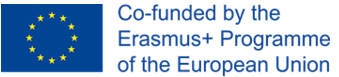 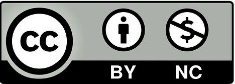 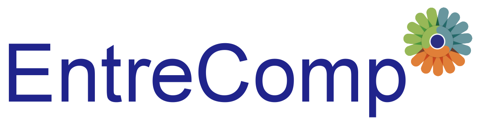 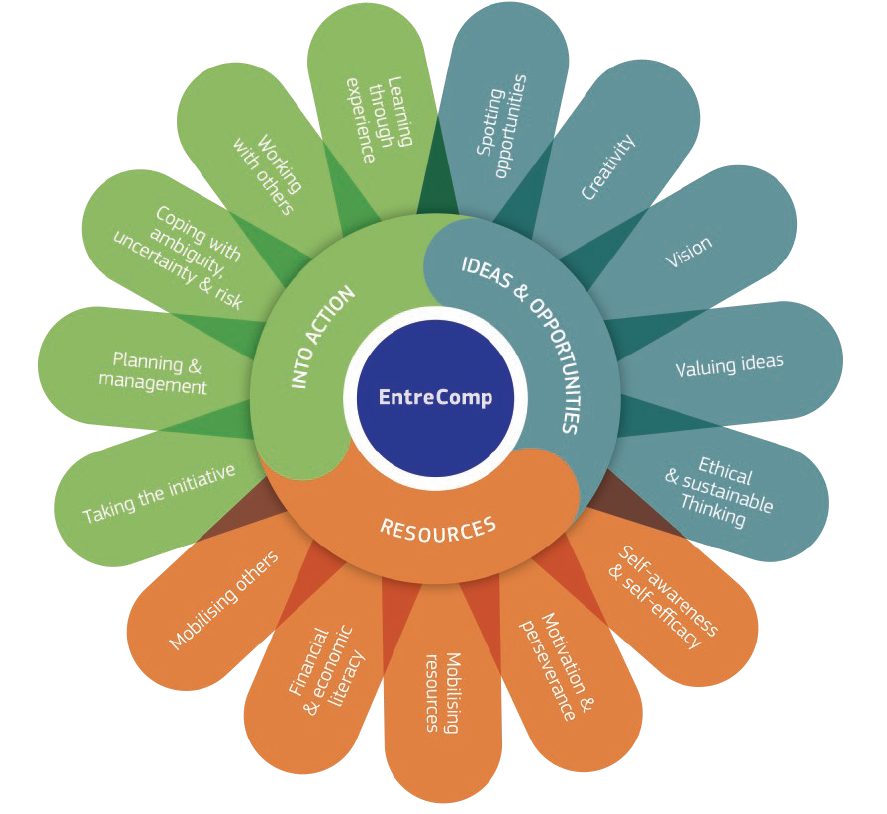 1.5 Pensiero etico e sostenibile 

1.5.B Pensare in modo sostenibile
Questo progetto è stato finanziato con il sostegno della Commissione europea. Questo documento e i suoi contenuti riflettono solo le opinioni degli autori, e la Commissione non può essere ritenuta responsabile per qualsiasi uso che possa essere fatto delle informazioni contenute nel documento.
Legal description – Creative Commons licensing: The materials published on the EntreComp project website are classified as Open Educational Resources' (OER) and can be freely (without permission of their creators): downloaded, used, reused, copied, adapted, and shared by users, with information about the source of their origin.
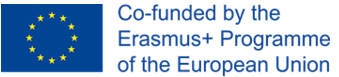 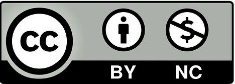 Pensare in modo sostenibile: una definizione
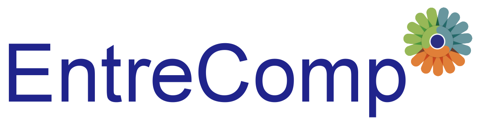 La sostenibilità è l'evitare l'esaurimento delle risorse naturali per mantenere un equilibrio ecologico.

Pensare in modo sostenibile significa riflettere su quanto siano sostenibili gli obiettivi sociali, culturali ed economici a lungo termine e quale approccio dovrebbe essere adottato per raggiungere la massima sostenibilità possibile.
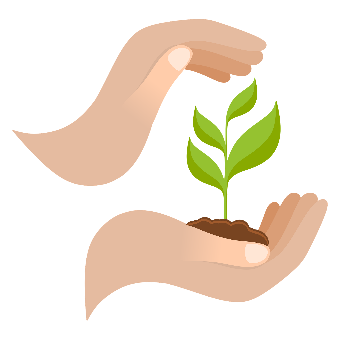 Questo progetto è stato finanziato con il sostegno della Commissione europea. Questo documento e i suoi contenuti riflettono solo le opinioni degli autori, e la Commissione non può essere ritenuta responsabile per qualsiasi uso che possa essere fatto delle informazioni contenute nel documento.
Legal description – Creative Commons licensing: The materials published on the EntreComp project website are classified as Open Educational Resources' (OER) and can be freely (without permission of their creators): downloaded, used, reused, copied, adapted, and shared by users, with information about the source of their origin.
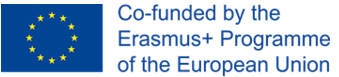 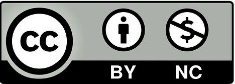 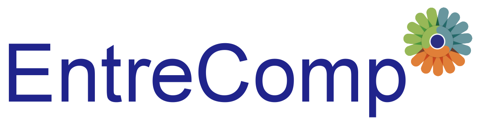 Pensare in modo sostenibile: perché è importante?
Il cambiamento climatico, la distruzione della biodiversità, il buco nell'ozono, il sovrasfruttamento degli oceani sono solo alcune delle conseguenze dell'attività umana che devono essere contrastate dal pensiero e dallo sviluppo sostenibile. Pertanto, lo sviluppo sostenibile è probabilmente la questione più importante per la società civile nel 21° secolo. 

Agire secondo il principio della sostenibilità mira a utilizzare le risorse in modo tale che l'ambiente possa rigenerarsi nel modo più naturale possibile e che la società mondiale sia modellata in un modo degno di essere vissuto.
Fonte: Grünberg-Bochard J., Schaltegger S. (2014) Zukunftsstrategie Nachhaltiges Unternehmertum. In: von Müller C., Zinth CP. (eds) Managementperspektiven für die Zivilgesellschaft des 21. Jahrhunderts. Springer Gabler, Wiesbaden. https://doi.org/10.1007/978-3-658-02523-6_8, accesso: 30.10.2020
Questo progetto è stato finanziato con il sostegno della Commissione europea. Questo documento e i suoi contenuti riflettono solo le opinioni degli autori, e la Commissione non può essere ritenuta responsabile per qualsiasi uso che possa essere fatto delle informazioni contenute nel documento.
Legal description – Creative Commons licensing: The materials published on the EntreComp project website are classified as Open Educational Resources' (OER) and can be freely (without permission of their creators): downloaded, used, reused, copied, adapted, and shared by users, with information about the source of their origin.
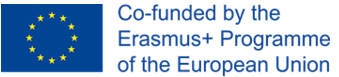 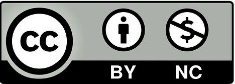 La sostenibilità come linea guida
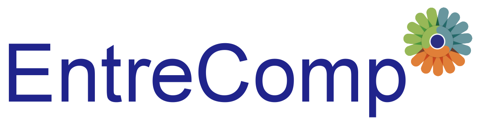 Simile a un processo decisionale etico, gli imprenditori orientati alla sostenibilità valutano le conseguenze delle idee che portano valore e l'effetto dell'azione imprenditoriale sulla comunità di riferimento, il mercato, la società e soprattutto l'ambiente.
Pensare sostenibile significa considerare ...
Questo progetto è stato finanziato con il sostegno della Commissione europea. Questo documento e i suoi contenuti riflettono solo le opinioni degli autori, e la Commissione non può essere ritenuta responsabile per qualsiasi uso che possa essere fatto delle informazioni contenute nel documento.
Legal description – Creative Commons licensing: The materials published on the EntreComp project website are classified as Open Educational Resources' (OER) and can be freely (without permission of their creators): downloaded, used, reused, copied, adapted, and shared by users, with information about the source of their origin.
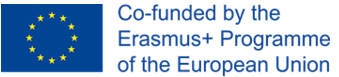 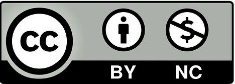 Obiettivi primari della sostenibilità
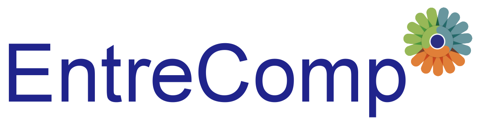 Affrontare gli effetti del cambiamento climatico, dell'inquinamento e di altri fattori ambientali 
Crescita economica sostenibile promuovendo posti di lavoro ed economie più forti
Sostenibilità per includere la salute della terra, dell'aria e del mare, la fine della povertà e della fame
Migliori standard di istruzione e assistenza sanitaria - in particolare per quanto riguarda la qualità dell'acqua e migliori servizi igienici
Per raggiungere l'uguaglianza di genere
Questo progetto è stato finanziato con il sostegno della Commissione europea. Questo documento e i suoi contenuti riflettono solo le opinioni degli autori, e la Commissione non può essere ritenuta responsabile per qualsiasi uso che possa essere fatto delle informazioni contenute nel documento.
Legal description – Creative Commons licensing: The materials published on the EntreComp project website are classified as Open Educational Resources' (OER) and can be freely (without permission of their creators): downloaded, used, reused, copied, adapted, and shared by users, with information about the source of their origin.
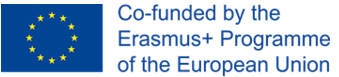 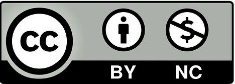 Tre aree fondamentali della sostenibilità
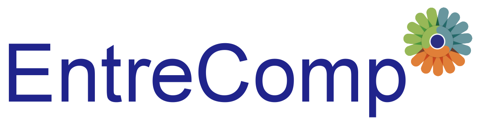 Le tre aree centrali descrivono i campi che la nostra società deve affrontare ora, per promuovere uno sviluppo sostenibile che soddisfi i bisogni del presente senza compromettere la capacità delle generazioni future di soddisfare i propri bisogni:
Protezione dell'ambiente
Sviluppo economico
Sviluppo sociale
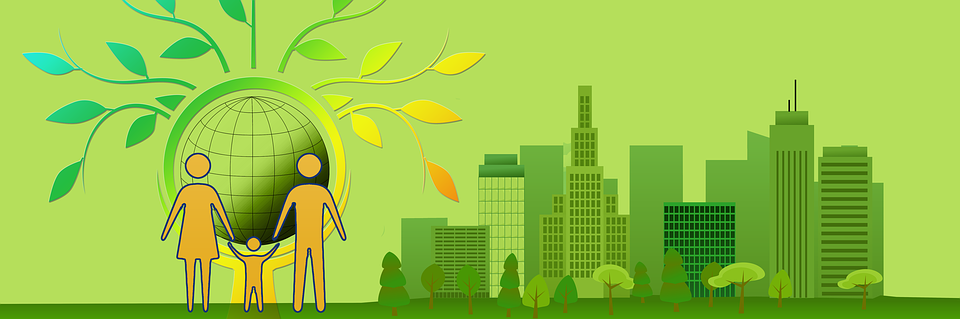 Questo progetto è stato finanziato con il sostegno della Commissione europea. Questo documento e i suoi contenuti riflettono solo le opinioni degli autori, e la Commissione non può essere ritenuta responsabile per qualsiasi uso che possa essere fatto delle informazioni contenute nel documento.
Legal description – Creative Commons licensing: The materials published on the EntreComp project website are classified as Open Educational Resources' (OER) and can be freely (without permission of their creators): downloaded, used, reused, copied, adapted, and shared by users, with information about the source of their origin.
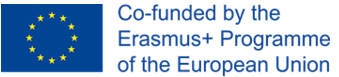 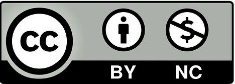 Sviluppo economico
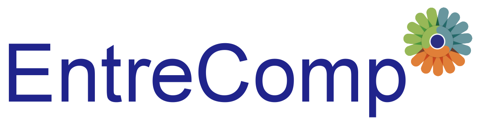 La questione è la più problematica: la maggior parte della gente non è d'accordo sull'ideologia politica su ciò che è e non è economicamente sano, e su come influenzerà le imprese, i posti di lavoro e l'occupabilità

Si tratta di fornire incentivi alle imprese per aderire alle linee guida di sostenibilità al di là dei loro normali requisiti legislativi

Si tratta di incoraggiare e promuovere incentivi per la persona media a fare la sua parte dove e quando può

Il mercato della domanda e dell'offerta è di natura consumistica e la vita moderna richiede molte risorse ogni giorno: per il bene dell'ambiente, tenere sotto controllo ciò che consumiamo è fondamentale
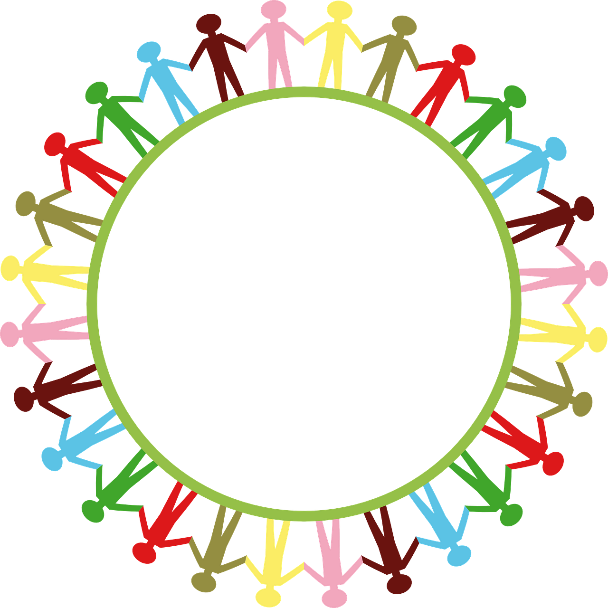 Sviluppo 
Economico
Questo progetto è stato finanziato con il sostegno della Commissione europea. Questo documento e i suoi contenuti riflettono solo le opinioni degli autori, e la Commissione non può essere ritenuta responsabile per qualsiasi uso che possa essere fatto delle informazioni contenute nel documento.
Legal description – Creative Commons licensing: The materials published on the EntreComp project website are classified as Open Educational Resources' (OER) and can be freely (without permission of their creators): downloaded, used, reused, copied, adapted, and shared by users, with information about the source of their origin.
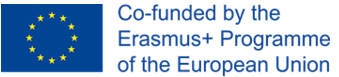 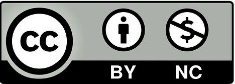 Sviluppo sociale
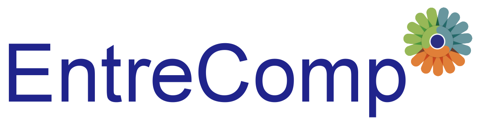 La cosa più importante è la consapevolezza e la legislazione sulla protezione della salute delle persone dall'inquinamento e da altre attività dannose del business

Nel mondo sviluppato ci sono forti controlli e programmi di legislazione per assicurare che la salute e il benessere delle persone siano fortemente protette

L'argomento urgente in questo momento è l'edilizia sostenibile e come possiamo costruire meglio le case con materiali sostenibili

Educazione: incoraggiare le persone a partecipare alla sostenibilità ambientale, insegnando loro gli effetti della protezione ambientale e mettendo in guardia dai pericoli se non riusciamo a raggiungere il nostro obiettivo
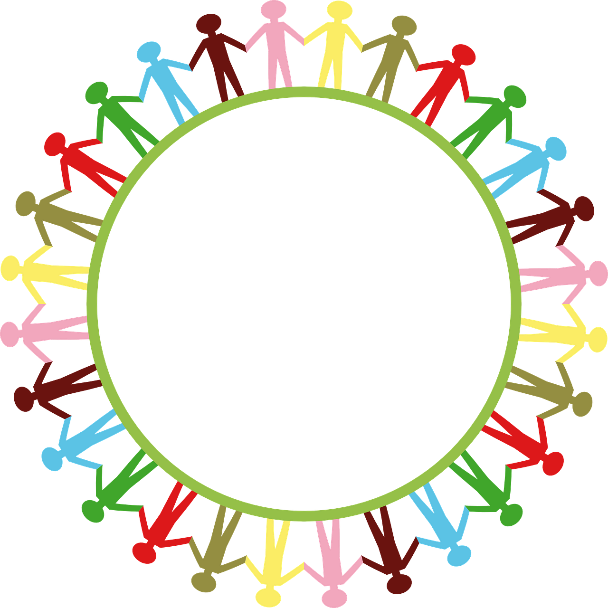 Sociale 
Sviluppo
Questo progetto è stato finanziato con il sostegno della Commissione europea. Questo documento e i suoi contenuti riflettono solo le opinioni degli autori, e la Commissione non può essere ritenuta responsabile per qualsiasi uso che possa essere fatto delle informazioni contenute nel documento.
Legal description – Creative Commons licensing: The materials published on the EntreComp project website are classified as Open Educational Resources' (OER) and can be freely (without permission of their creators): downloaded, used, reused, copied, adapted, and shared by users, with information about the source of their origin.
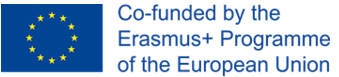 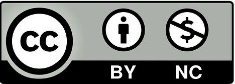 Protezione dell'ambiente
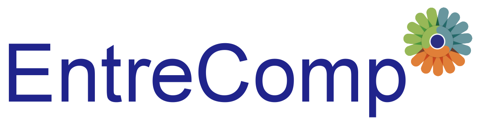 Quest'area definisce come dobbiamo studiare e proteggere gli ecosistemi, la qualità dell'aria, l'integrità e la sostenibilità delle nostre risorse e concentrarsi sugli elementi che mettono sotto stress l'ambiente 

Riguarda il modo in cui la tecnologia guiderà il nostro futuro più verde

Lo sviluppo della tecnologia e della biotecnologia è la chiave di questa sostenibilità, e la protezione dell'ambiente del futuro dai potenziali danni che i progressi tecnologici potrebbero portare

Consapevolezza/misure attuali: 
Le imprese sono regolate per prevenire l'inquinamento e mantenere basse le loro emissioni di carbonio
Incentivi all'installazione di fonti di energia rinnovabile nelle nostre case e aziende
Consapevolezza generale di ciò che dobbiamo fare per proteggere l'ambiente (ad esempio, riciclaggio, ridurre il nostro consumo di energia spegnendo i dispositivi elettronici invece di usare lo standby, fare brevi tragitti a piedi invece di prendere l'autobus, ecc.)
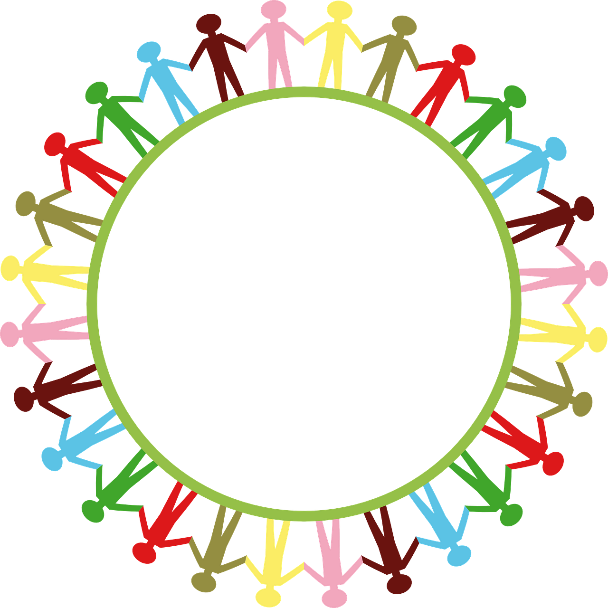 Protezione
Ambientale
Questo progetto è stato finanziato con il sostegno della Commissione europea. Questo documento e i suoi contenuti riflettono solo le opinioni degli autori, e la Commissione non può essere ritenuta responsabile per qualsiasi uso che possa essere fatto delle informazioni contenute nel documento.
Legal description – Creative Commons licensing: The materials published on the EntreComp project website are classified as Open Educational Resources' (OER) and can be freely (without permission of their creators): downloaded, used, reused, copied, adapted, and shared by users, with information about the source of their origin.
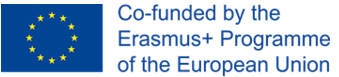 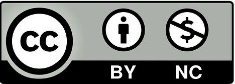 Parola all'EU Science Hub
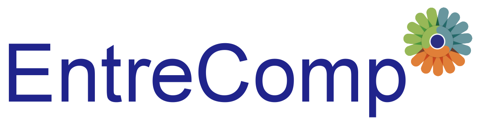 Con questo video prodotto dall'EU Science Hub - Joint Research Centre avrai un riassunto degli argomenti che hai imparato nel Modulo "Pensiero etico e sostenibile" (clicca sull'immagine).
Questo progetto è stato finanziato con il sostegno della Commissione europea. Questo documento e i suoi contenuti riflettono solo le opinioni degli autori, e la Commissione non può essere ritenuta responsabile per qualsiasi uso che possa essere fatto delle informazioni contenute nel documento.
Legal description – Creative Commons licensing: The materials published on the EntreComp project website are classified as Open Educational Resources' (OER) and can be freely (without permission of their creators): downloaded, used, reused, copied, adapted, and shared by users, with information about the source of their origin.
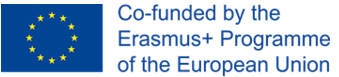 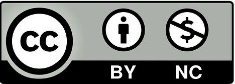 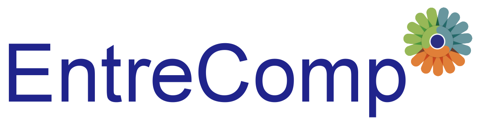 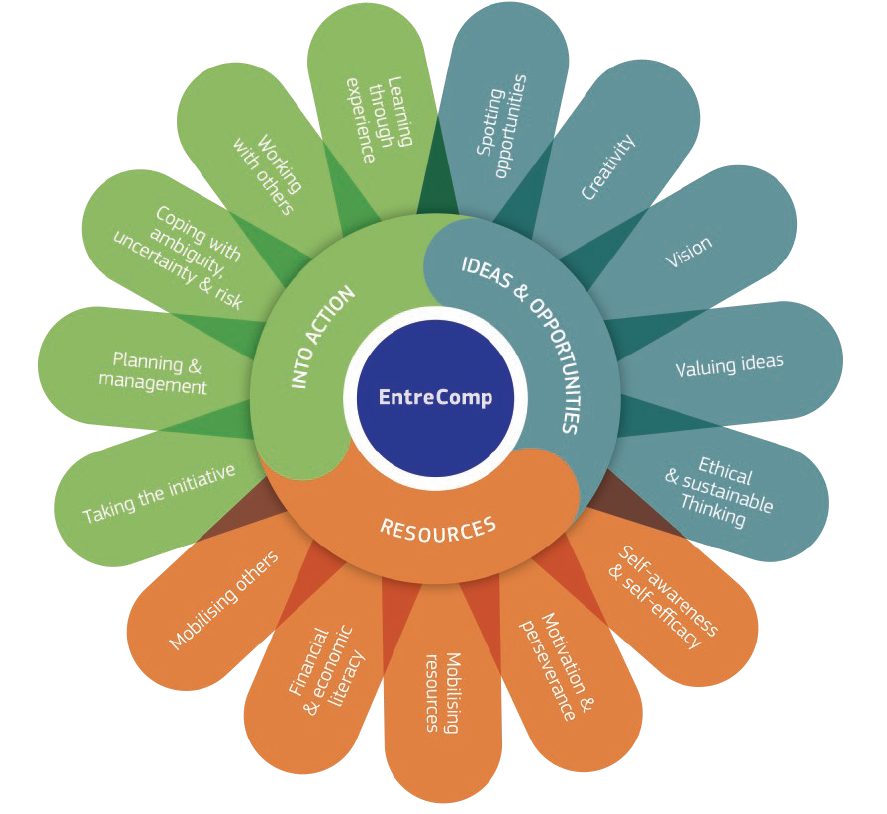 1.5 Pensiero etico e sostenibile 

1.5.C Valutare l'impatto
Questo progetto è stato finanziato con il sostegno della Commissione europea. Questo documento e i suoi contenuti riflettono solo le opinioni degli autori, e la Commissione non può essere ritenuta responsabile per qualsiasi uso che possa essere fatto delle informazioni contenute nel documento.
Legal description – Creative Commons licensing: The materials published on the EntreComp project website are classified as Open Educational Resources' (OER) and can be freely (without permission of their creators): downloaded, used, reused, copied, adapted, and shared by users, with information about the source of their origin.
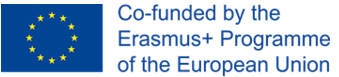 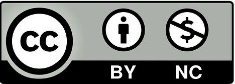 Imprenditorialità ed etica
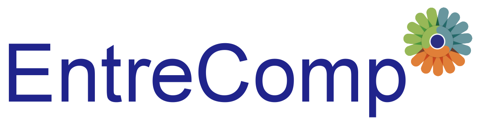 L'etica e il pensiero sostenibile nell'imprenditoria sono idee complesse e stimolanti. I recenti sviluppi come la deregolamentazione, la spinta dell'economia di mercato verso i profitti, la mancanza di fiducia e le nuove tecnologie che aiutano e favoriscono questa situazione, richiedono lo sviluppo di quadri di riferimento. 

Gli imprenditori affrontano problemi morali complessi legati alla correttezza di base, alle relazioni con il personale e i clienti, ai dilemmi di distribuzione e ad altre sfide.
Questo progetto è stato finanziato con il sostegno della Commissione europea. Questo documento e i suoi contenuti riflettono solo le opinioni degli autori, e la Commissione non può essere ritenuta responsabile per qualsiasi uso che possa essere fatto delle informazioni contenute nel documento.
Legal description – Creative Commons licensing: The materials published on the EntreComp project website are classified as Open Educational Resources' (OER) and can be freely (without permission of their creators): downloaded, used, reused, copied, adapted, and shared by users, with information about the source of their origin.
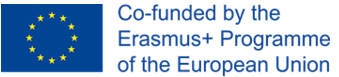 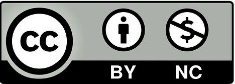 I descrittori del pensiero etico
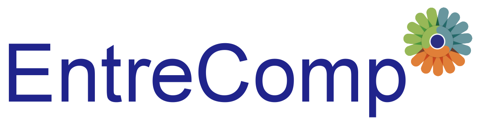 Valutare le conseguenze delle idee che portano valore, e l'effetto dell'azione imprenditoriale sulla comunità di riferimento, il mercato, la società e l'ambiente 

  Riflettere su quanto siano sostenibili gli obiettivi sociali, culturali ed economici a lungo termine e la linea d'azione scelta

  Agire responsabilmente
Questo progetto è stato finanziato con il sostegno della Commissione europea. Questo documento e i suoi contenuti riflettono solo le opinioni degli autori, e la Commissione non può essere ritenuta responsabile per qualsiasi uso che possa essere fatto delle informazioni contenute nel documento.
Legal description – Creative Commons licensing: The materials published on the EntreComp project website are classified as Open Educational Resources' (OER) and can be freely (without permission of their creators): downloaded, used, reused, copied, adapted, and shared by users, with information about the source of their origin.
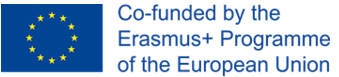 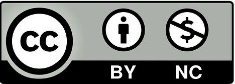 Tre diversi livelli di impatto
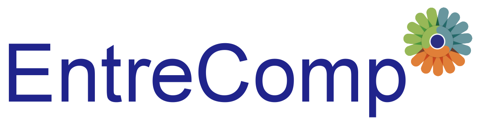 Base: gli studenti possono riconoscere l'impatto delle loro scelte e dei loro comportamenti, sia all'interno della comunità che nell'ambiente

Intermedio: gli studenti sono guidati dall'etica e dalla sostenibilità quando prendono decisioni

Avanzato: gli studenti agiscono per assicurarsi che i loro obiettivi etici e di sostenibilità siano soddisfatti
Questo progetto è stato finanziato con il sostegno della Commissione europea. Questo documento e i suoi contenuti riflettono solo le opinioni degli autori, e la Commissione non può essere ritenuta responsabile per qualsiasi uso che possa essere fatto delle informazioni contenute nel documento.
Legal description – Creative Commons licensing: The materials published on the EntreComp project website are classified as Open Educational Resources' (OER) and can be freely (without permission of their creators): downloaded, used, reused, copied, adapted, and shared by users, with information about the source of their origin.
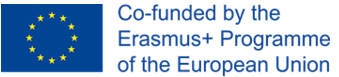 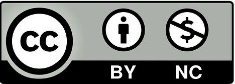 Imprenditorialità ed etica
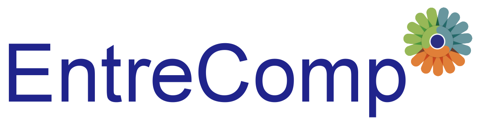 Un programma di formazione all'imprenditorialità per le imprese per mantenere standard etici dovrebbe includere criteri per permettere ai manager di prendere decisioni alla luce dell'impatto sull'intera organizzazione.

Questo programma deve essere progettato per creare una consapevolezza delle opportunità nel campo dell'imprenditoria con una componente etica.
Questo progetto è stato finanziato con il sostegno della Commissione europea. Questo documento e i suoi contenuti riflettono solo le opinioni degli autori, e la Commissione non può essere ritenuta responsabile per qualsiasi uso che possa essere fatto delle informazioni contenute nel documento.
Legal description – Creative Commons licensing: The materials published on the EntreComp project website are classified as Open Educational Resources' (OER) and can be freely (without permission of their creators): downloaded, used, reused, copied, adapted, and shared by users, with information about the source of their origin.
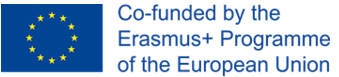 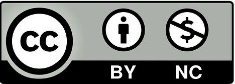 La valutazione dell'impatto
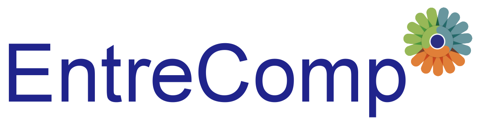 La valutazione dell'impatto è il processo di identificazione delle conseguenze future di un'azione attuale o proposta.

Aiuta a stimare i diversi effetti (positivi e negativi) di qualsiasi politica in corso di attuazione. Di conseguenza, prende in considerazione i diversi bisogni, caratteristiche, priorità, comportamenti degli utenti a cui le politiche si rivolgono (Commissione Europea, 2003).
Questo progetto è stato finanziato con il sostegno della Commissione europea. Questo documento e i suoi contenuti riflettono solo le opinioni degli autori, e la Commissione non può essere ritenuta responsabile per qualsiasi uso che possa essere fatto delle informazioni contenute nel documento.
Legal description – Creative Commons licensing: The materials published on the EntreComp project website are classified as Open Educational Resources' (OER) and can be freely (without permission of their creators): downloaded, used, reused, copied, adapted, and shared by users, with information about the source of their origin.
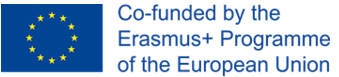 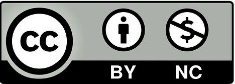 Cosa significa questo per i leader
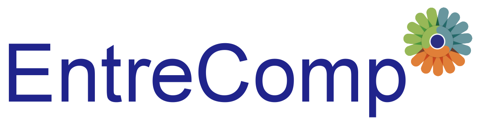 I leader devono:
Monitorare i rischi globali a lungo e breve termine e valutare l'impatto sulle strategie organizzative

Misurare la velocità di cambiamento monitorando i fattori interni ed esterni.
Cosa fanno i concorrenti attuali e futuri?
Quanto deve essere sviluppato il team?
Quanta comunicazione dovrebbe avere luogo?
Questo progetto è stato finanziato con il sostegno della Commissione europea. Questo documento e i suoi contenuti riflettono solo le opinioni degli autori, e la Commissione non può essere ritenuta responsabile per qualsiasi uso che possa essere fatto delle informazioni contenute nel documento.
Legal description – Creative Commons licensing: The materials published on the EntreComp project website are classified as Open Educational Resources' (OER) and can be freely (without permission of their creators): downloaded, used, reused, copied, adapted, and shared by users, with information about the source of their origin.
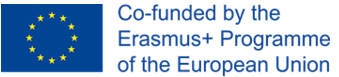 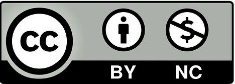 Cosa significa questo per i leader
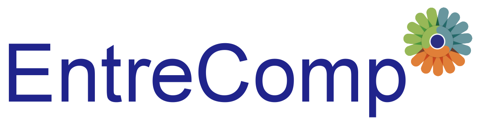 Se i leader si muovono troppo lentamente, portano le loro squadre al fallimento, alla non competitività. 

Sapere come guidare e gestire il cambiamento è la chiave per rimanere competitivi e rilevanti in un ambiente mutevole.
Questo progetto è stato finanziato con il sostegno della Commissione europea. Questo documento e i suoi contenuti riflettono solo le opinioni degli autori, e la Commissione non può essere ritenuta responsabile per qualsiasi uso che possa essere fatto delle informazioni contenute nel documento.
Legal description – Creative Commons licensing: The materials published on the EntreComp project website are classified as Open Educational Resources' (OER) and can be freely (without permission of their creators): downloaded, used, reused, copied, adapted, and shared by users, with information about the source of their origin.
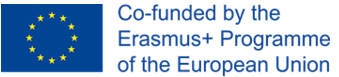 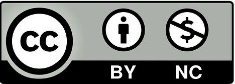 Valutare le vostre attività principali
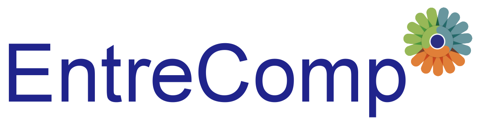 Un buon punto di partenza per la vostra revisione è quello di valutare ciò che effettivamente fate - le vostre attività principali, i prodotti che fabbricate o i servizi che fornite. 

Chiedetevi cosa li rende di successo, come potrebbero essere migliorati e se potreste lanciare prodotti o servizi nuovi o complementari.
Questo progetto è stato finanziato con il sostegno della Commissione europea. Questo documento e i suoi contenuti riflettono solo le opinioni degli autori, e la Commissione non può essere ritenuta responsabile per qualsiasi uso che possa essere fatto delle informazioni contenute nel documento.
Legal description – Creative Commons licensing: The materials published on the EntreComp project website are classified as Open Educational Resources' (OER) and can be freely (without permission of their creators): downloaded, used, reused, copied, adapted, and shared by users, with information about the source of their origin.
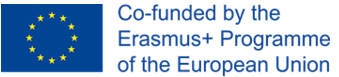 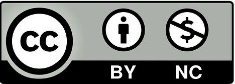 Domande chiave sulla vostra offerta
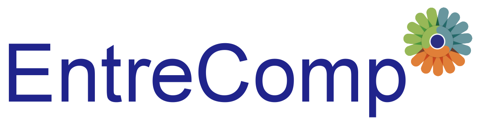 Questo progetto è stato finanziato con il sostegno della Commissione europea. Questo documento e i suoi contenuti riflettono solo le opinioni degli autori, e la Commissione non può essere ritenuta responsabile per qualsiasi uso che possa essere fatto delle informazioni contenute nel documento.
Legal description – Creative Commons licensing: The materials published on the EntreComp project website are classified as Open Educational Resources' (OER) and can be freely (without permission of their creators): downloaded, used, reused, copied, adapted, and shared by users, with information about the source of their origin.
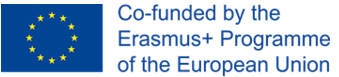 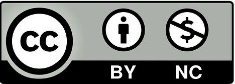 Impatto della formazione imprenditoriale
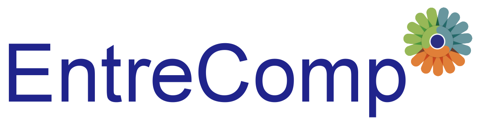 Questo progetto è stato finanziato con il sostegno della Commissione europea. Questo documento e i suoi contenuti riflettono solo le opinioni degli autori, e la Commissione non può essere ritenuta responsabile per qualsiasi uso che possa essere fatto delle informazioni contenute nel documento.
Legal description – Creative Commons licensing: The materials published on the EntreComp project website are classified as Open Educational Resources' (OER) and can be freely (without permission of their creators): downloaded, used, reused, copied, adapted, and shared by users, with information about the source of their origin.
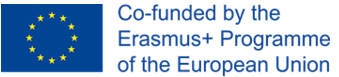 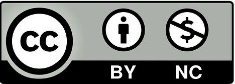 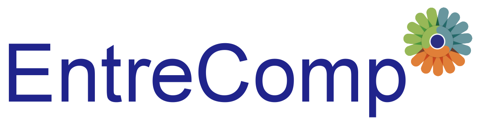 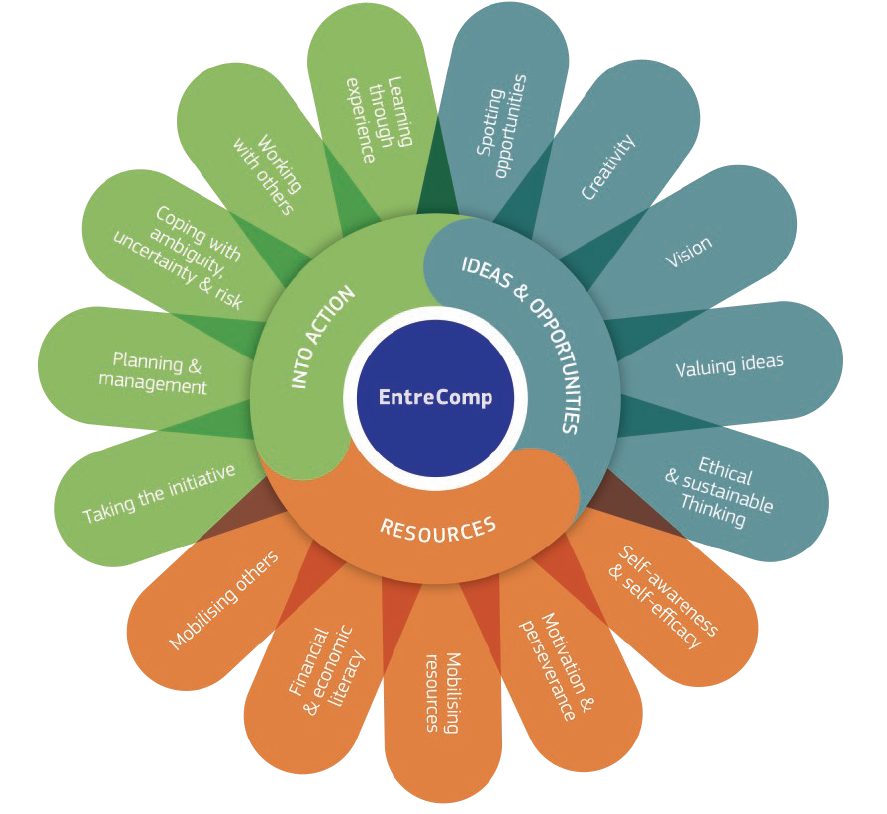 1.5 Pensiero etico e sostenibile 

1.5.D Essere responsabile
Questo progetto è stato finanziato con il sostegno della Commissione europea. Questo documento e i suoi contenuti riflettono solo le opinioni degli autori, e la Commissione non può essere ritenuta responsabile per qualsiasi uso che possa essere fatto delle informazioni contenute nel documento.
Legal description – Creative Commons licensing: The materials published on the EntreComp project website are classified as Open Educational Resources' (OER) and can be freely (without permission of their creators): downloaded, used, reused, copied, adapted, and shared by users, with information about the source of their origin.
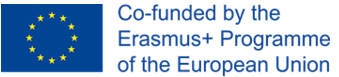 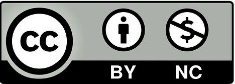 Nozione di sfondo
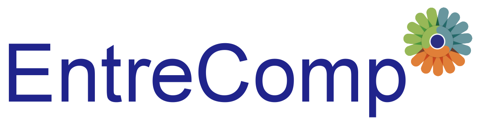 "Essere responsabili" significa riconoscere l'effetto delle proprie scelte e del proprio comportamento all'interno della comunità e dell'ambiente ed essere guidati dall'etica e dalla sostenibilità quando si prendono decisioni. 

Detto questo, l'autoresponsabilità si basa su cinque pilastri principali...
Questo progetto è stato finanziato con il sostegno della Commissione europea. Questo documento e i suoi contenuti riflettono solo le opinioni degli autori, e la Commissione non può essere ritenuta responsabile per qualsiasi uso che possa essere fatto delle informazioni contenute nel documento.
Legal description – Creative Commons licensing: The materials published on the EntreComp project website are classified as Open Educational Resources' (OER) and can be freely (without permission of their creators): downloaded, used, reused, copied, adapted, and shared by users, with information about the source of their origin.
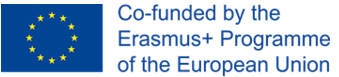 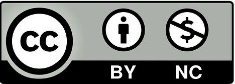 1. Responsabilità sociale
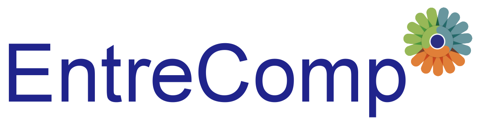 Gli imprenditori sono persone che devono mostrare molta responsabilità. 

A differenza dei non imprenditori, essi sono responsabili non solo verso la propria persona e la propria famiglia, ma anche verso tutti coloro che sono coinvolti, direttamente o indirettamente, nel business che un imprenditore sviluppa.
Questo progetto è stato finanziato con il sostegno della Commissione europea. Questo documento e i suoi contenuti riflettono solo le opinioni degli autori, e la Commissione non può essere ritenuta responsabile per qualsiasi uso che possa essere fatto delle informazioni contenute nel documento.
Legal description – Creative Commons licensing: The materials published on the EntreComp project website are classified as Open Educational Resources' (OER) and can be freely (without permission of their creators): downloaded, used, reused, copied, adapted, and shared by users, with information about the source of their origin.
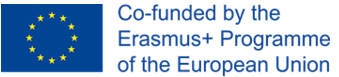 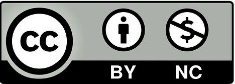 2. Processo decisionale rapido ed efficiente
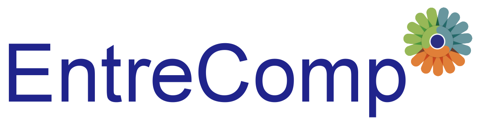 Forse la cosa più importante che un imprenditore fa ogni giorno è prendere rapidamente le decisioni giuste. 

Ci sono persone che aspettano queste decisioni, dalle vendite agli acquisti, dalla finanza, dalla produzione.

A volte, ritardare una decisione può significare perdere un'opportunità o anche vere perdite finanziarie.
Questo progetto è stato finanziato con il sostegno della Commissione europea. Questo documento e i suoi contenuti riflettono solo le opinioni degli autori, e la Commissione non può essere ritenuta responsabile per qualsiasi uso che possa essere fatto delle informazioni contenute nel documento.
Legal description – Creative Commons licensing: The materials published on the EntreComp project website are classified as Open Educational Resources' (OER) and can be freely (without permission of their creators): downloaded, used, reused, copied, adapted, and shared by users, with information about the source of their origin.
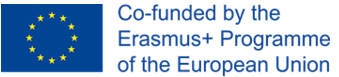 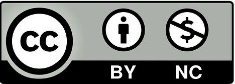 3. Istinto (con limitazioni)
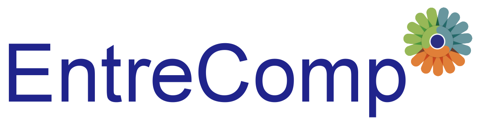 Un imprenditore può fare qualcosa di diverso da quello che un'analisi razionale avrebbe dettato. 

Dovremmo affidarci all'istinto solo quando non abbiamo dati conclusivi su una particolare situazione, quindi ogni decisione che prendiamo sarebbe una decisione da "lancio della moneta" - in queste situazioni, si raccomanda agli imprenditori di fare un uso migliore del loro istinto, che, in misura maggiore o minore, è presente in ogni imprenditore di valore.
Questo progetto è stato finanziato con il sostegno della Commissione europea. Questo documento e i suoi contenuti riflettono solo le opinioni degli autori, e la Commissione non può essere ritenuta responsabile per qualsiasi uso che possa essere fatto delle informazioni contenute nel documento.
Legal description – Creative Commons licensing: The materials published on the EntreComp project website are classified as Open Educational Resources' (OER) and can be freely (without permission of their creators): downloaded, used, reused, copied, adapted, and shared by users, with information about the source of their origin.
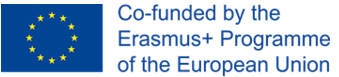 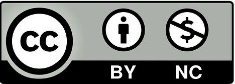 4. Pensiero positivo
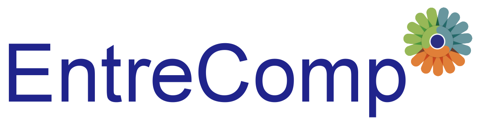 I pessimisti, i negativisti, i nichilisti o qualsiasi altra specie umana che abbia un pensiero negativo non hanno davvero nulla da cercare nell'attività imprenditoriale. 

Se un uomo con una personalità negativa o pessimista è interessato a diventare un imprenditore, è bene "lasciare alla porta" queste caratteristiche e abbracciare fin dall'inizio una delle più importanti qualità imprenditoriali, quella del pensiero positivo.
Questo progetto è stato finanziato con il sostegno della Commissione europea. Questo documento e i suoi contenuti riflettono solo le opinioni degli autori, e la Commissione non può essere ritenuta responsabile per qualsiasi uso che possa essere fatto delle informazioni contenute nel documento.
Legal description – Creative Commons licensing: The materials published on the EntreComp project website are classified as Open Educational Resources' (OER) and can be freely (without permission of their creators): downloaded, used, reused, copied, adapted, and shared by users, with information about the source of their origin.
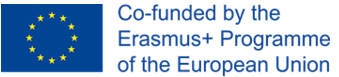 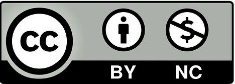 5. Etica personale (cioè valori)
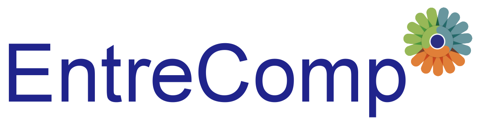 Un imprenditore di valore non viola mai i principi etici negli affari o nella vita personale. O, come direbbe un teorico dell'etica degli affari:

I vincitori non barano mai. 

In sostanza, anche se convinci gli altri, non puoi ingannare te stesso, e saprai che non sei un successo, ma solo un "fallimento mascherato da successo".
Questo progetto è stato finanziato con il sostegno della Commissione europea. Questo documento e i suoi contenuti riflettono solo le opinioni degli autori, e la Commissione non può essere ritenuta responsabile per qualsiasi uso che possa essere fatto delle informazioni contenute nel documento.
Legal description – Creative Commons licensing: The materials published on the EntreComp project website are classified as Open Educational Resources' (OER) and can be freely (without permission of their creators): downloaded, used, reused, copied, adapted, and shared by users, with information about the source of their origin.
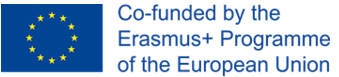 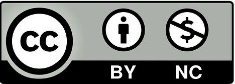 Iniziare un'attività in proprio
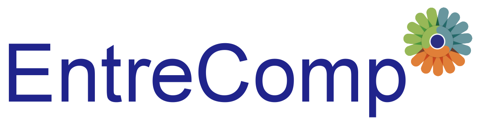 Pro e contro del mettersi in proprio:
Questo progetto è stato finanziato con il sostegno della Commissione europea. Questo documento e i suoi contenuti riflettono solo le opinioni degli autori, e la Commissione non può essere ritenuta responsabile per qualsiasi uso che possa essere fatto delle informazioni contenute nel documento.
Legal description – Creative Commons licensing: The materials published on the EntreComp project website are classified as Open Educational Resources' (OER) and can be freely (without permission of their creators): downloaded, used, reused, copied, adapted, and shared by users, with information about the source of their origin.
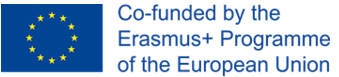 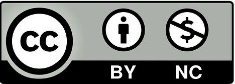 Per ricapitolare: Checklist di autoverifica
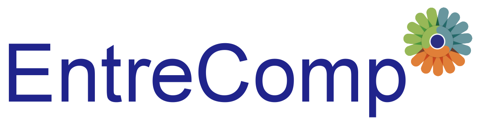 Questo progetto è stato finanziato con il sostegno della Commissione europea. Questo documento e i suoi contenuti riflettono solo le opinioni degli autori, e la Commissione non può essere ritenuta responsabile per qualsiasi uso che possa essere fatto delle informazioni contenute nel documento.
Legal description – Creative Commons licensing: The materials published on the EntreComp project website are classified as Open Educational Resources' (OER) and can be freely (without permission of their creators): downloaded, used, reused, copied, adapted, and shared by users, with information about the source of their origin.
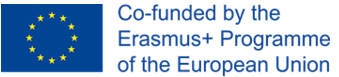 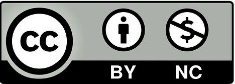 Per ricapitolare: Checklist di autoverifica
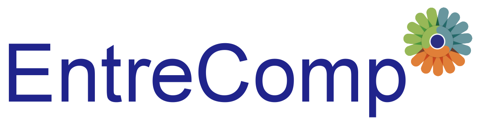 Questo progetto è stato finanziato con il sostegno della Commissione europea. Questo documento e i suoi contenuti riflettono solo le opinioni degli autori, e la Commissione non può essere ritenuta responsabile per qualsiasi uso che possa essere fatto delle informazioni contenute nel documento.
Legal description – Creative Commons licensing: The materials published on the EntreComp project website are classified as Open Educational Resources' (OER) and can be freely (without permission of their creators): downloaded, used, reused, copied, adapted, and shared by users, with information about the source of their origin.
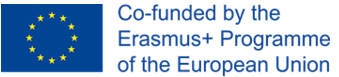 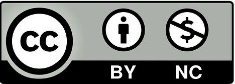